Transmission Planning in ERCOT- Overview

Nemica Kadel
System Planning Engineer

September 12, 2017
Talk Outline
ERCOT Quick Facts
Regional Transmission Planning
Long Term System Assessment
Project Identification and Justification
ERCOT Quick Facts
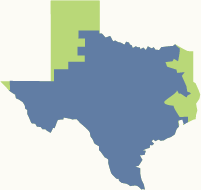 75% of Texas land

90% of Texas load – 24 million consumers

More than 46,500 miles of transmission lines

570+ generation units
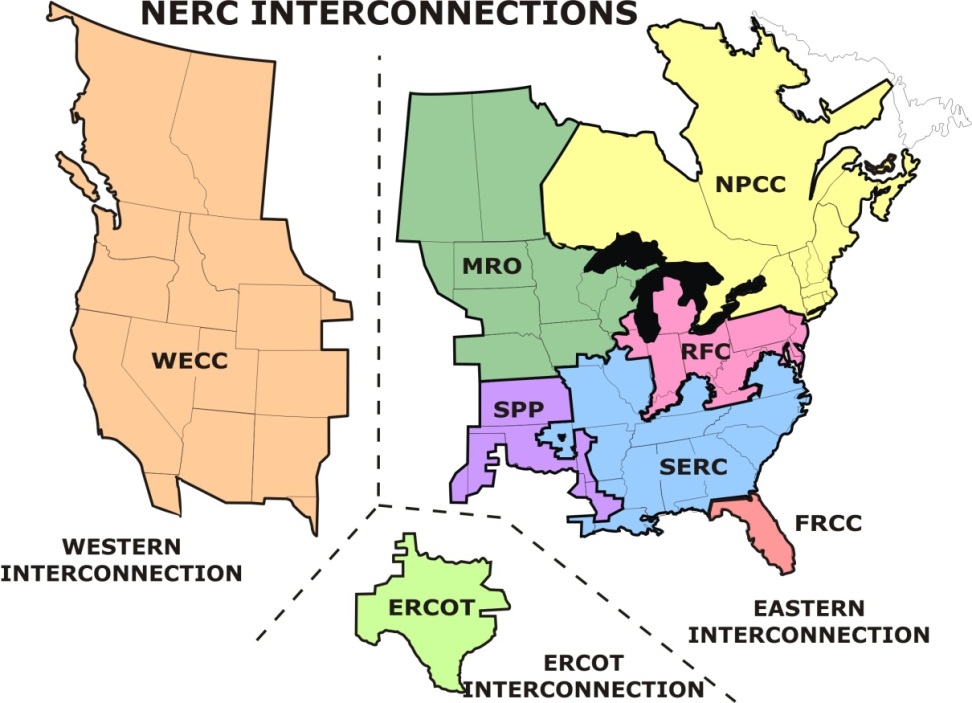 3
[Speaker Notes: Source:  ERCOT Quick Facts: http://www.ercot.com/about/profile]
ERCOT Quick Facts
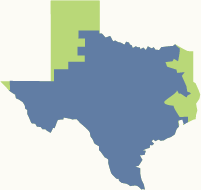 >77,000 MW peak capacity

71,110 MW record peak demand (set August 11, 2016)

Physical assets owned by transmission providers and generators

No synchronous connections with other grids
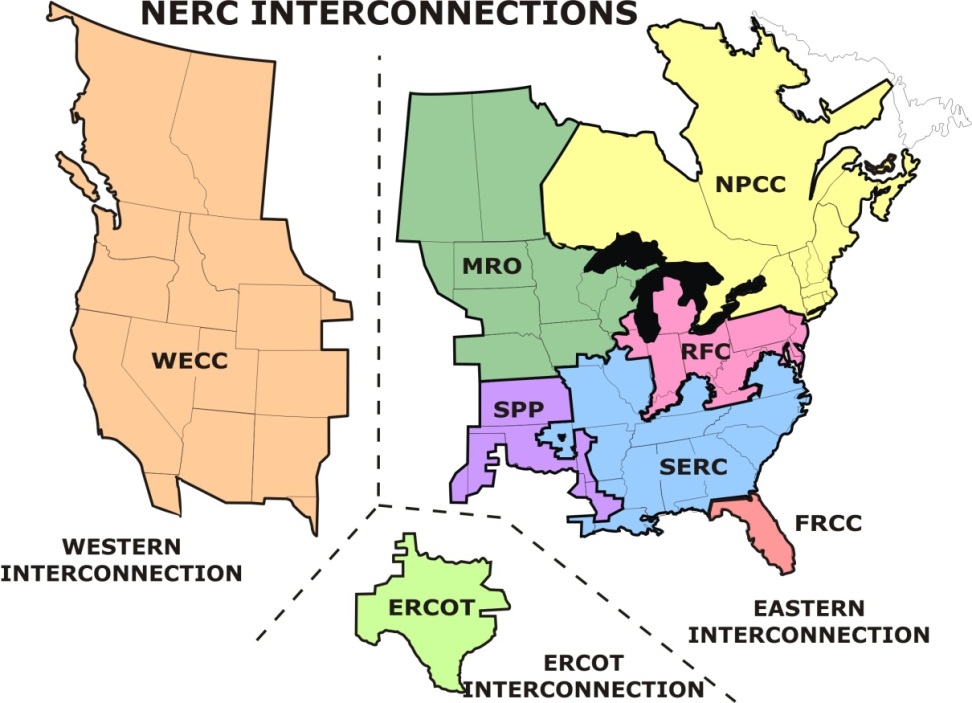 4
[Speaker Notes: Source:  ERCOT Quick Facts: http://www.ercot.com/about/profile]
ERCOT Quick Facts
1,256 MW power transfers from non-synchronous ties
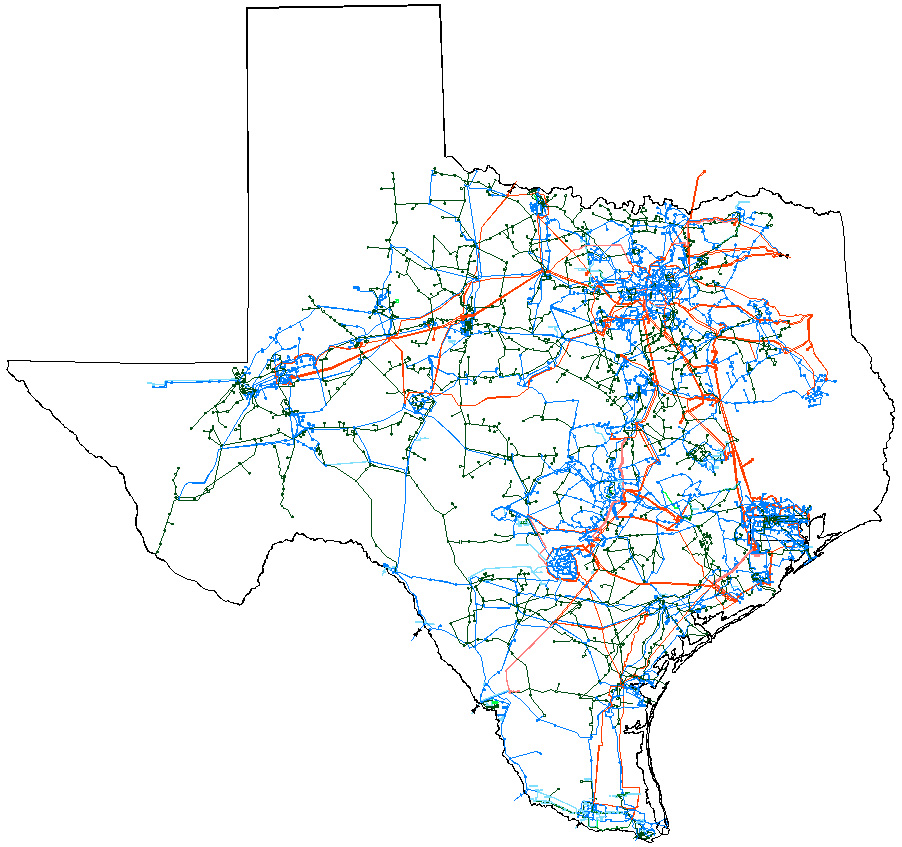 DC North (with SPP), at Oklaunion – 220 MW
DC East at Monticello (with SPP) – 600 MW
DC South at Eagle Pass (with CFE) – 36 MW
SPP: Southwest Power Pool
CFE: Comisión Federal de Electricidad
DC Ties: Direct Current ties – Asynchronous connections with neighboring grids
VFT: Variable Frequency Transformer
DC Laredo; VFT (with CFE) – 100 MW
DC Railroad at McAllen; Sharyland Utilities (with CFE) – 300 MW
5
ERCOT Quick Facts
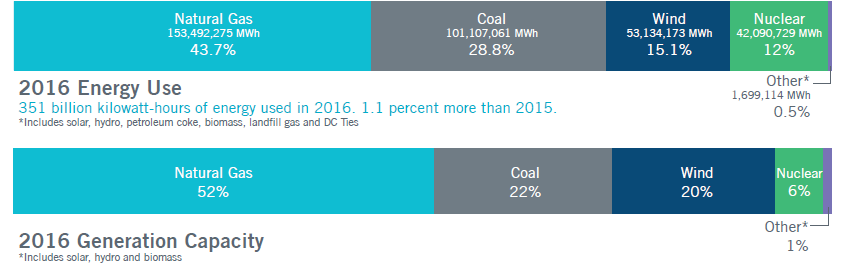 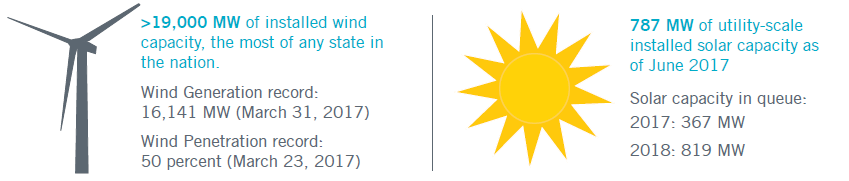 6
[Speaker Notes: Source:  ERCOT Quick Facts: http://www.ercot.com/about/profile]
Reliability
ERCOT’s primary responsibility is to ensure the reliability of the grid.
Match generation with system demand.
Ensure the transmission system is operated within established limits.
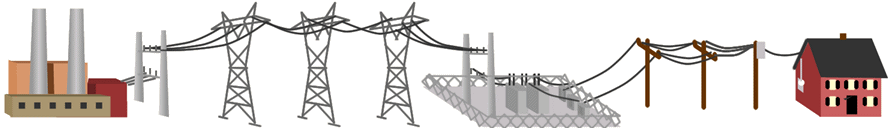 Reliability: Energy and Capacity
ERCOT dispatches energy to meet system demand.

ERCOT must also ensure there is enough capacity on-line to meet forecasted demand.
Forecast
Capacity
Generation Output
System Demand
Reliability: Capacity Reserves
ERCOT must also ensure the system can respond to sudden changes in demand.

This is accomplished through additional capacity beyond the forecasted load

Called Ancillary Services
Reserved
Ancillary Service 
Capacities
Forecast
System Capacity
System Demand
Reliability: Transmission Congestion
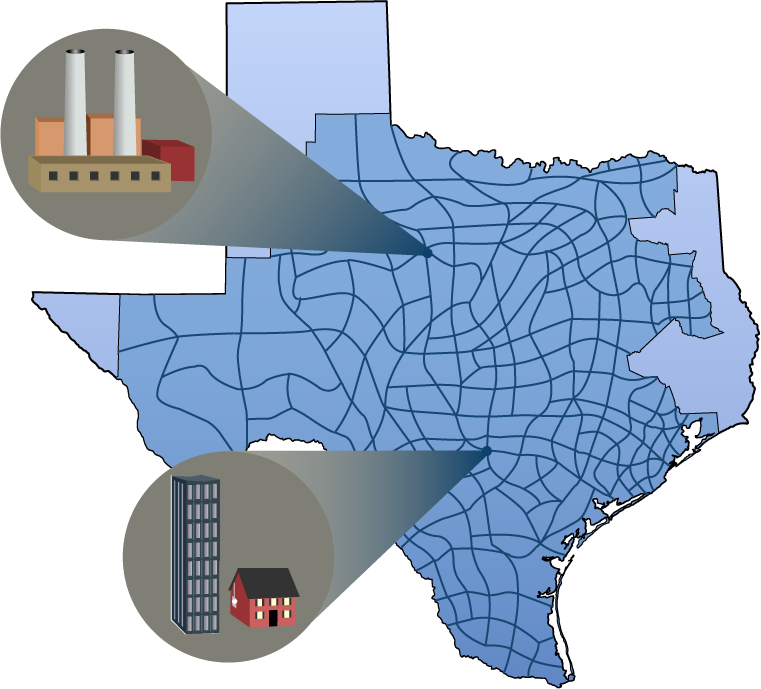 Generation and loads separated by physical distances connected by transmission lines

Lines have ratings that cannot be exceeded

ERCOT is responsible for adjusting generation levels to mitigate congestion on the transmission system
Transmission Planning at ERCOT
Transmission Planning Assessment
Regional Transmission Plan (RTP)
Long Term System Assessment (LTSA)
Dynamics Studies Group
Ad-hoc System Stability Assessments
Annual NERC stability assessments
Subsynchronous Resonance Studies (SSR)
Support Operations on stability issues
System Development Group
RPG Independent Reviews and Special Studies
Quarterly Stability Assessment Screening Studies
Screening Studies
11
Regional Transmission Planning
Identify transmission projects to meet ERCOT System needs per ERCOT Planning Guide and NERC TPL-001-4 reliability standards.

Annual Assessment for near-term needs for six years planning horizon. 

Coordinated planning process performed by ERCOT with extensive review and input by NERC registered Transmission Planners (TPs), Transmission Owners (Tos) and stakeholders.
12
Regional Transmission Planning Study Method
13
Long Term System Assessment
Biennial evaluation of the potential needs of ERCOT’s extra-high voltage (345-kV) system in the 10 to 15 year planning horizon.

Identify long-term transmission needs by analyzing the reliability and efficiency of the ERCOT system under various scenarios.
14
Long Term System Assessment Study Method
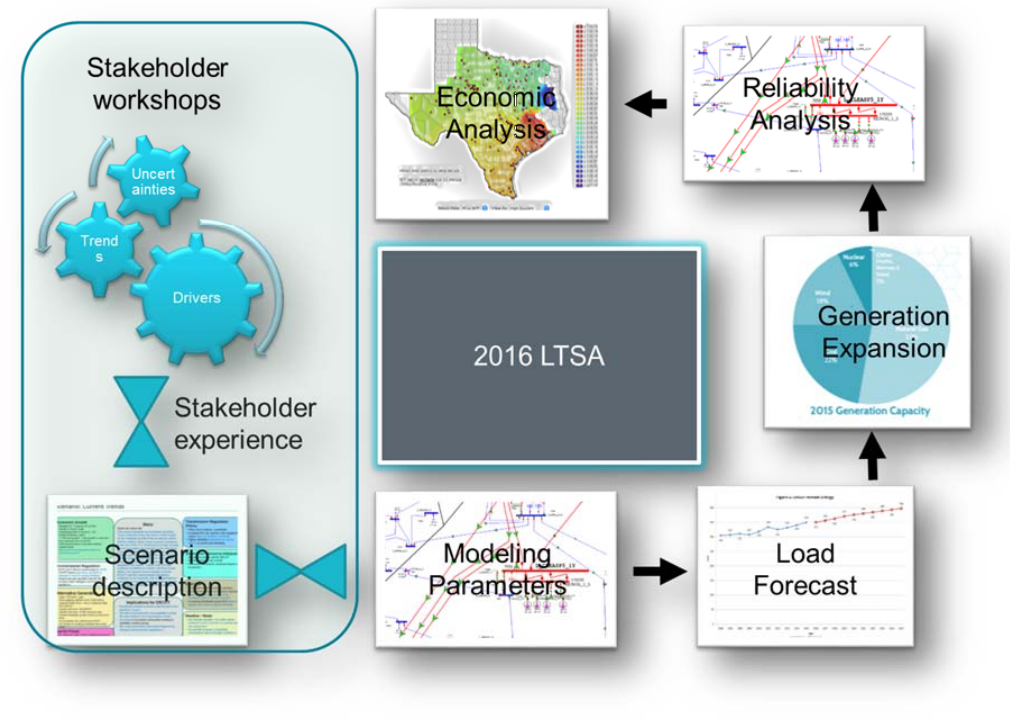 LTSA
15
Challenges in Transmission Planning
Load Forecast 
Generation Resource Mix
New and Emerging Technologies
Economic and Financial Constraints
R-O-W Limitations
Regulatory Uncertainty
Various Uncertainties and Risks
ERCOT on Social Media
Social Media
Focus on timely information with frequent updates
Twitter: Over 4,000 followers
Facebook: Over 1,200 followers
iPhone and Android apps
Provide alerts through push notifications
Load curve, conservation tips, wholesale prices, general info
More than 10,000 downloads
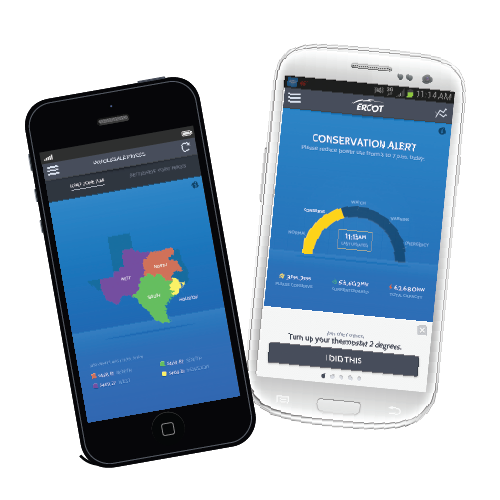 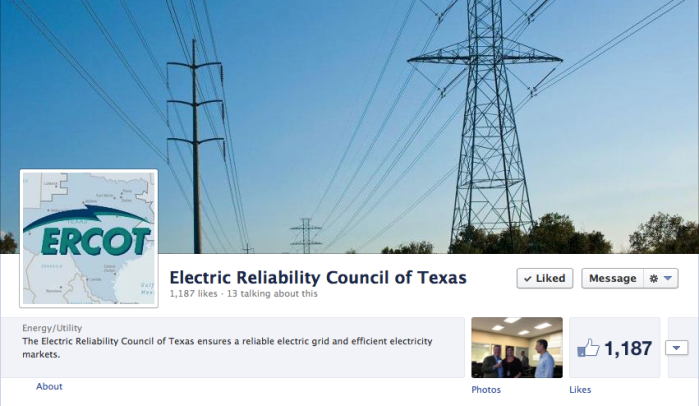 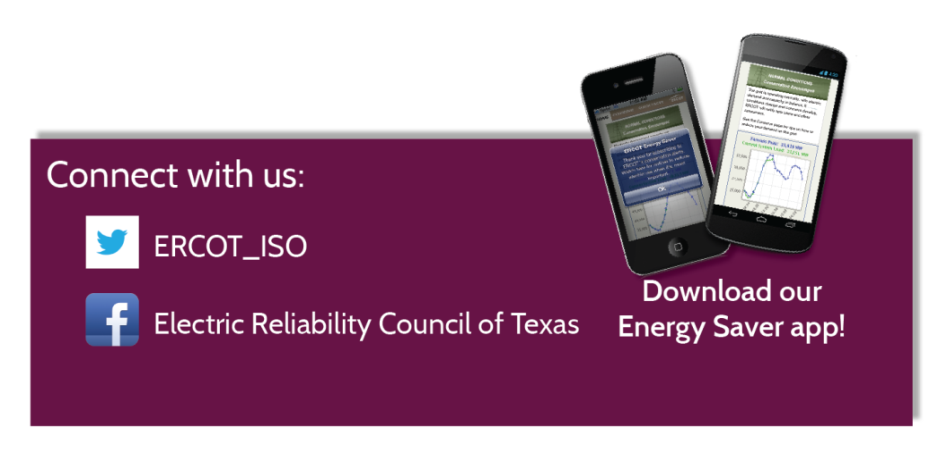 17
Questions?